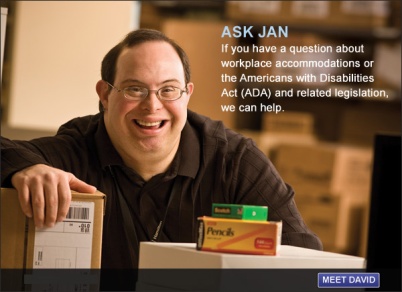 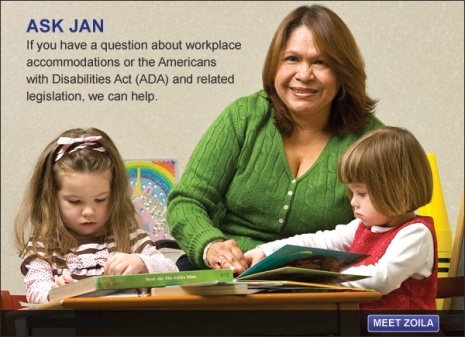 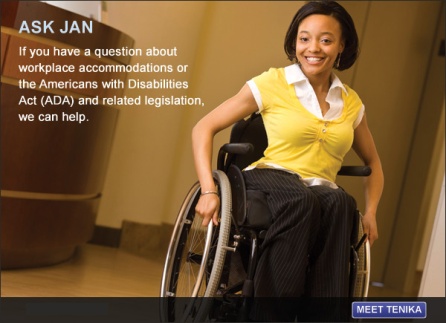 Return to Work for an Employee with a Back Injury 	

October 1, 2017
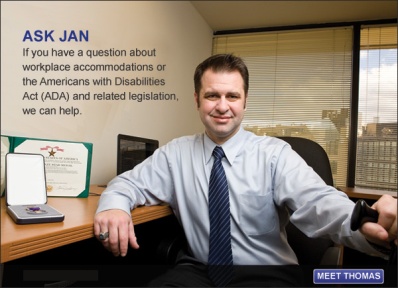 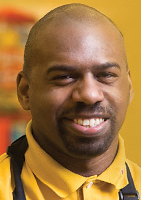 1
Accommodation Primer
The basis for inclusive employment is the reasonable accommodation (RA) policy and process
The foundation for reasonable accommodation is a robust interactive process (IP)
The trigger for RA and IP is a request for an accommodation or recognition of an obvious barrier to someone with a known disability
A request for accommodation includes two essential elements — a medical condition and a related challenge at work
2
What is the Interactive Process?
A collaborative effort to identify effective accommodation solutions
Creates a standard of practice
Facilitates communication and inclusion
Demonstrates good faith
Leads to ADA compliance
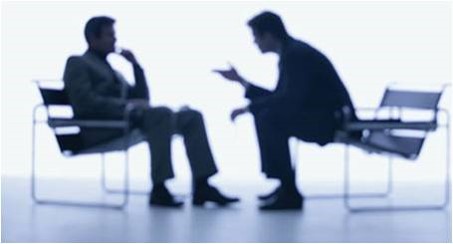 3
JAN’s Interactive Process
For tips about the process, go to: http://AskJAN.org/media/eaps/interactiveprocessEAP.doc
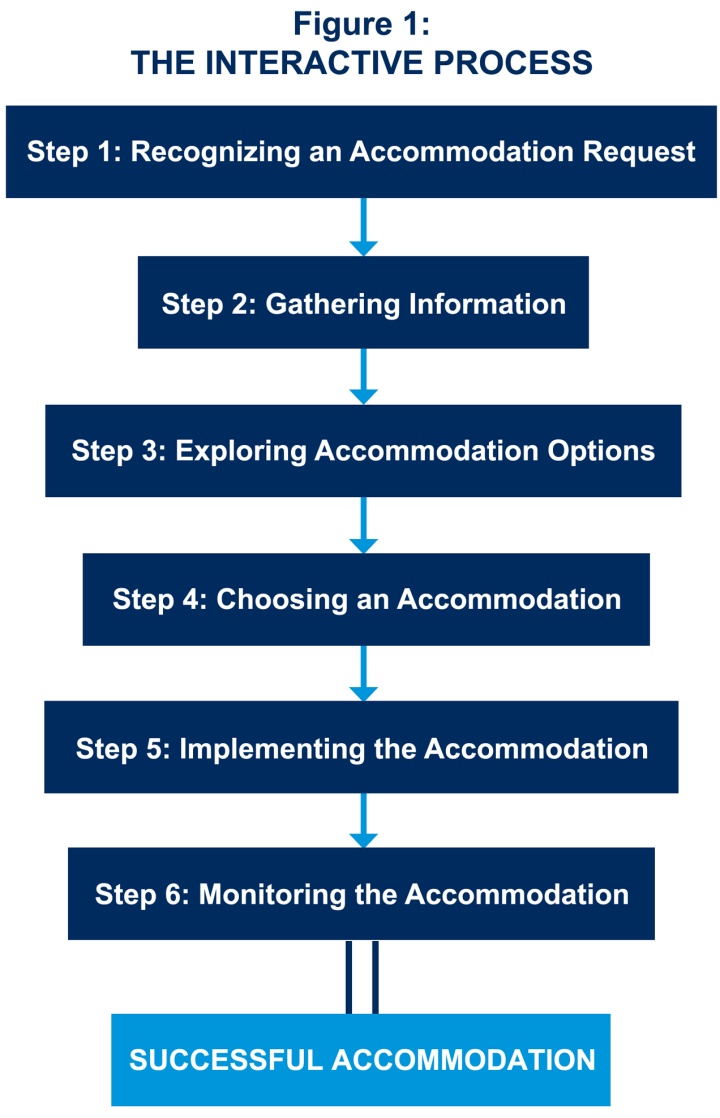 4
Questions to Consider
Can medical documentation be obtained?
Yes, when the disability and need for accommodation are not known or obvious
About the medical impairment:
What is the nature of the impairment?
What are the limitations/restrictions?
How long will the impairment last?
What is the duration of restrictions?
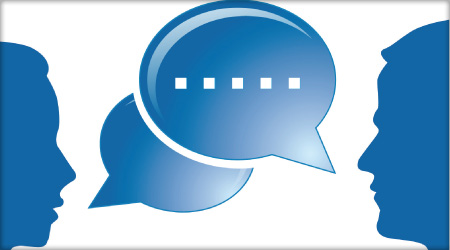 5
[Speaker Notes: For more on the ADAAA definition of disability, go to :  http://AskJAN.org/corner/vol05iss04.htm]
Questions to Consider
About job functions & performance:
What job functions, policies, or procedures are affected by the limitations?
Is performance or conduct affected? 
Are there any safety issues?
Can job functions be performed in a different way?
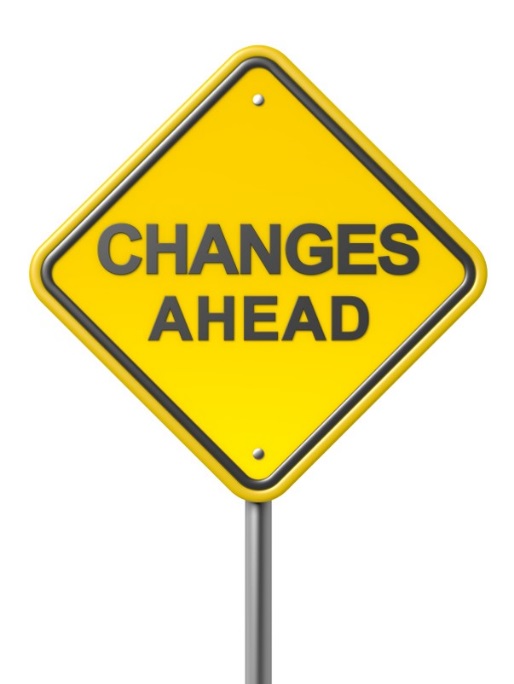 6
Questions to Consider
About job accommodations:
What type of accommodation is needed?
Job Restructuring, Modified Schedules, Modified Policies, Assistive Technology, Telework, Leave, Reassignment, Service Animal, etc.
Is the accommodation reasonable – meaning feasible or plausible?
Will the accommodation be effective?
Is the employee still qualified?
7
Practices to Avoid
Failing to recognize a request for reasonable accommodation (RA) and not engaging in the interactive process (IP)
Being curt, non-empathetic, failing to listen with intent
Ignoring timeframes for responding/implementing accommodation
Neglecting to adequately document IP
Failing  to work collaboratively with employee
Making excuses for why accommodation can’t be provided
Neglecting to communicate accommodations to essential personnel
Failing to monitor accommodations
8
Toolkit Training Videos
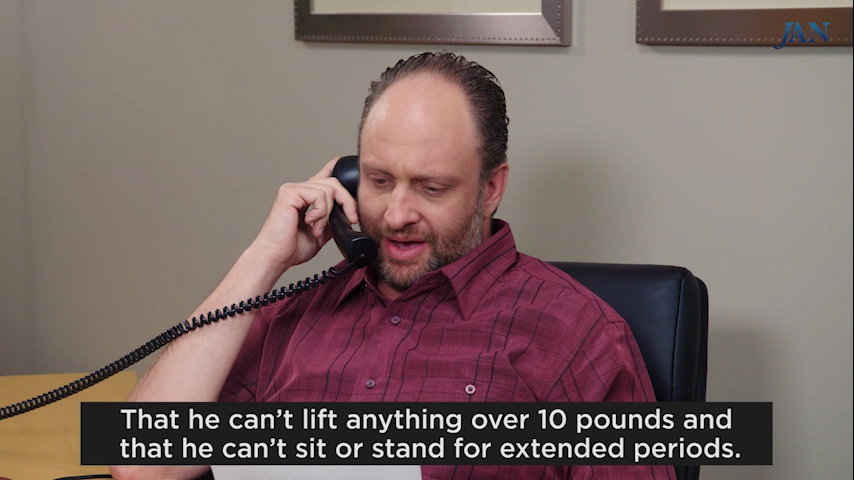 9
Retention Best Practices
Create a culture of inclusion in the workplace where all employees have the ability to contribute and be successful 
Eliminate disability stigma and negativity
Train managers on company accommodation policy and practices
Train managers to recognize accommodation requests to understand their role, and to know what to do next, i.e., reach out to Accommodation Specialist 
Train managers on what to do with medical information in the case it is presented to them instead of Human Resources, Employee Relations, Diversity                   & Inclusion
10
Retention Best Practices
Ensure manager and other company representatives                              understand reassignment is one form of accommodation and an accommodation may be needed for this reassigned position
Make sure analysis of job goes beyond “boilerplate” job description to clearly understand essential job tasks
Understand a few accommodations may need to be tried before one is found to work for the company and the employee 
Ensure managers and employee feel             supported throughout the process
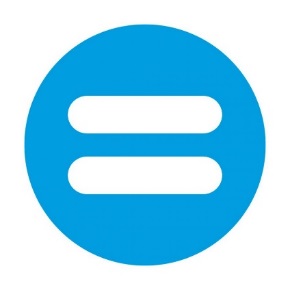 11
Retention Best Practices
Ensure regular communication between all parties, including union representatives 
Consider an integrated disability management process with an accommodation specialist or team of specialists
Have the team involved in the accommodation meet regularly in person or virtually to ensure everyone is informed of latest                        action
Follow up/monitor to be sure the     accommodation is working for                            both the company as well as for                        the employee
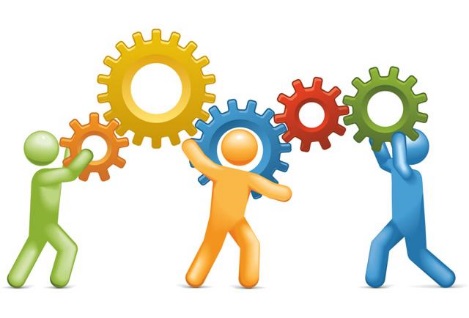 12
Retention Best Practices
Keep disability- and accommodation-related information confidential
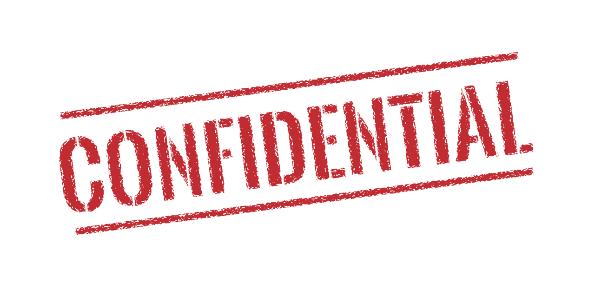 Let applicants/candidates know who to contact if there is a need for a modification at work due to a personal reason, so the issue can be addressed privately
Made a business decision for personal reasons and do not discuss applicants’/candidates’ personal information with others
13
Accommodation Resources
Accommodation Ideas for Individuals with a Back Impairment
https://AskJAN.org/media/back.htm
Publications Related to Return-To-Work
https://AskJAN.org/topics/return.htm
For other disabilities and medical conditions, go to https://AskJAN.org/links/atoz.htm
14
Contact JAN
(800) 526-7234 (V) - (877) 781-9403 (TTY)
AskJAN.org
jan@AskJAN.org
(304) 216-8189 via Text
janconsultants via Skype
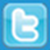 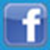 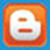 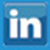 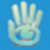 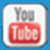 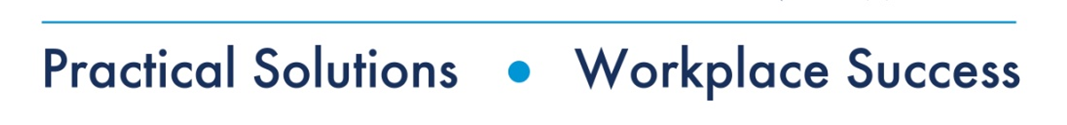 15